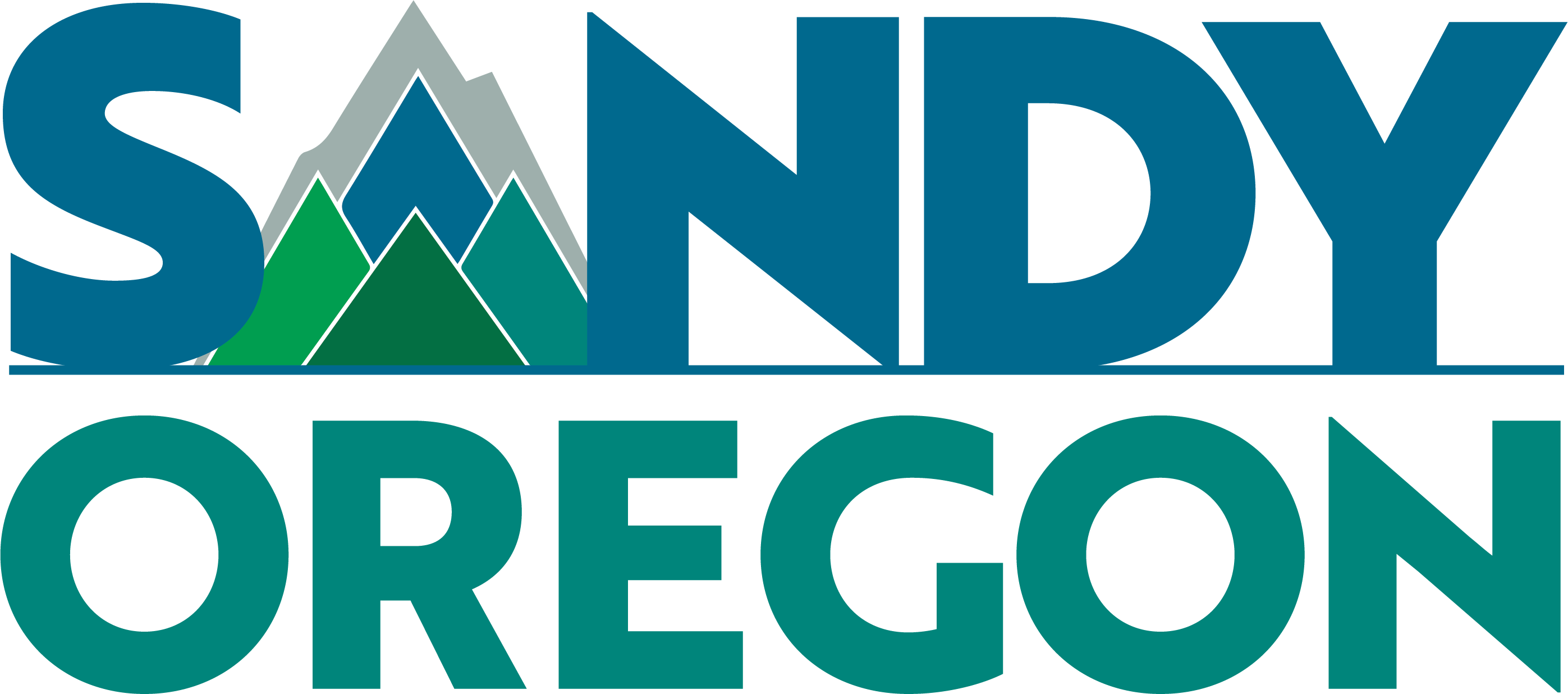 Economic Development Strategic Plan
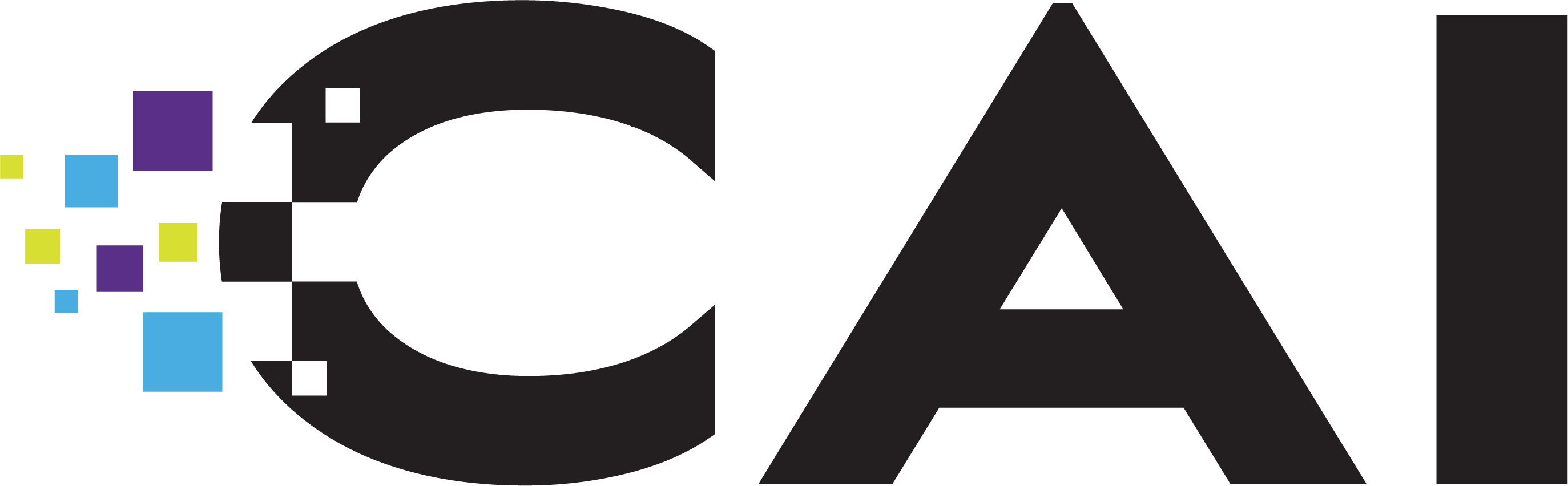 November 30, 2022
Agenda
Project Status						6:40pm
Vision and Goals					6:45pm
How to Use the Plan				7:15pm
City of Sandy: Economic Development Strategic Planning
March 1, 2023
2
[Speaker Notes: CM]
Project Status
Strategy Draft – Review 1
Strategy Draft – Review 2
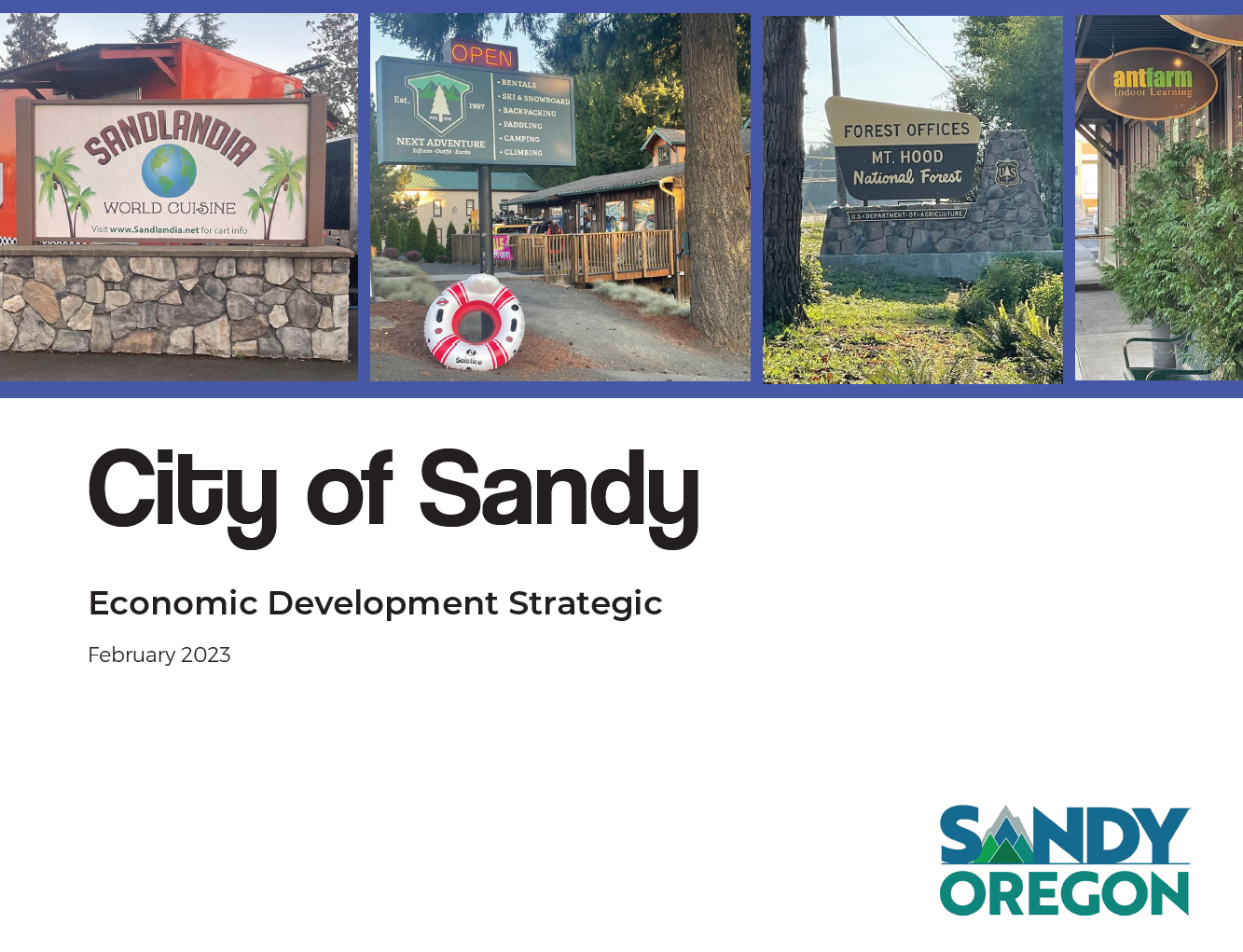 City of Sandy: Economic Development Strategic Planning
March 1, 2023
3
[Speaker Notes: CM]
DRAFT Vision and Goals
Vision Statement
Sandy is a vibrant community that leverages the economic might of the metropolitan area and the outdoor gems of Mt. Hood, offering businesses and residents a unique balance between professional opportunity and outstanding quality of place. We cherish the small businesses that propel our dynamic downtown and welcome visitors who wish to experience all that Sandy has to offer, while strategically investing in new, high-quality jobs for our talented residents.
City of Sandy: Economic Development Strategic Planning
March 1, 2023
4
[Speaker Notes: CM]
Vision and Goals
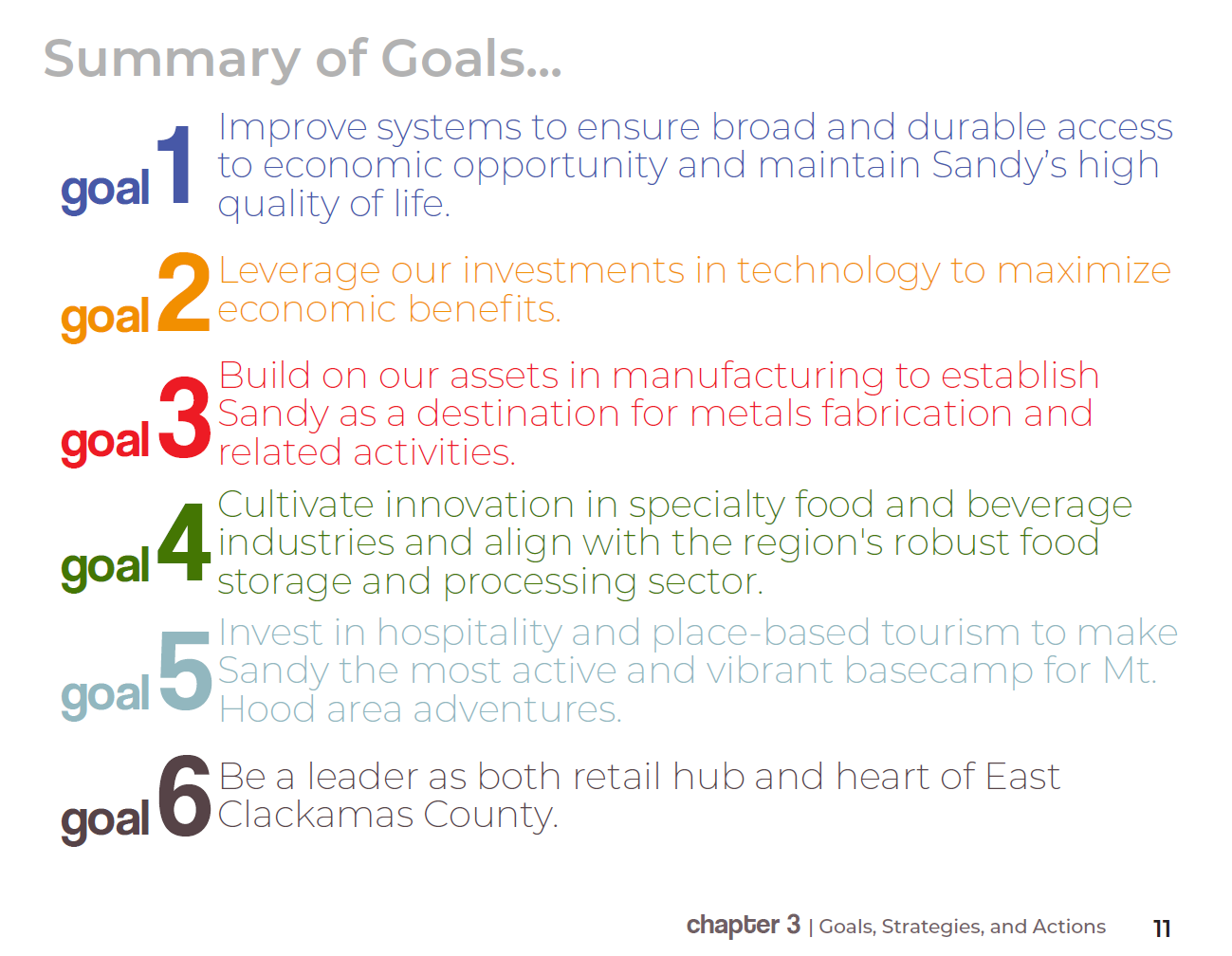 City of Sandy: Economic Development Strategic Planning
March 1, 2023
5
[Speaker Notes: CM]
Vision and Goals (and Strategies)
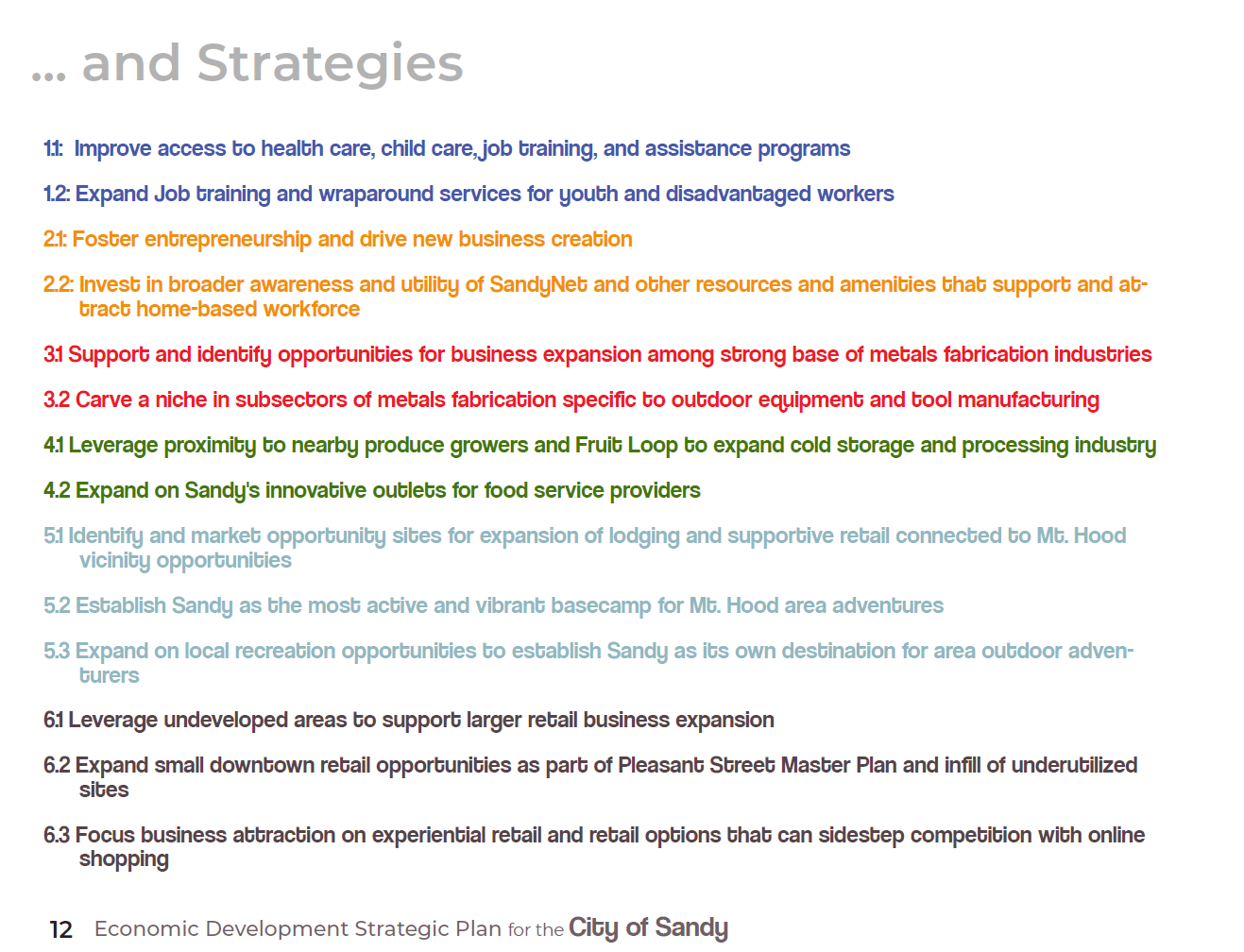 City of Sandy: Economic Development Strategic Planning
March 1, 2023
6
[Speaker Notes: CM]
How to Use this Plan
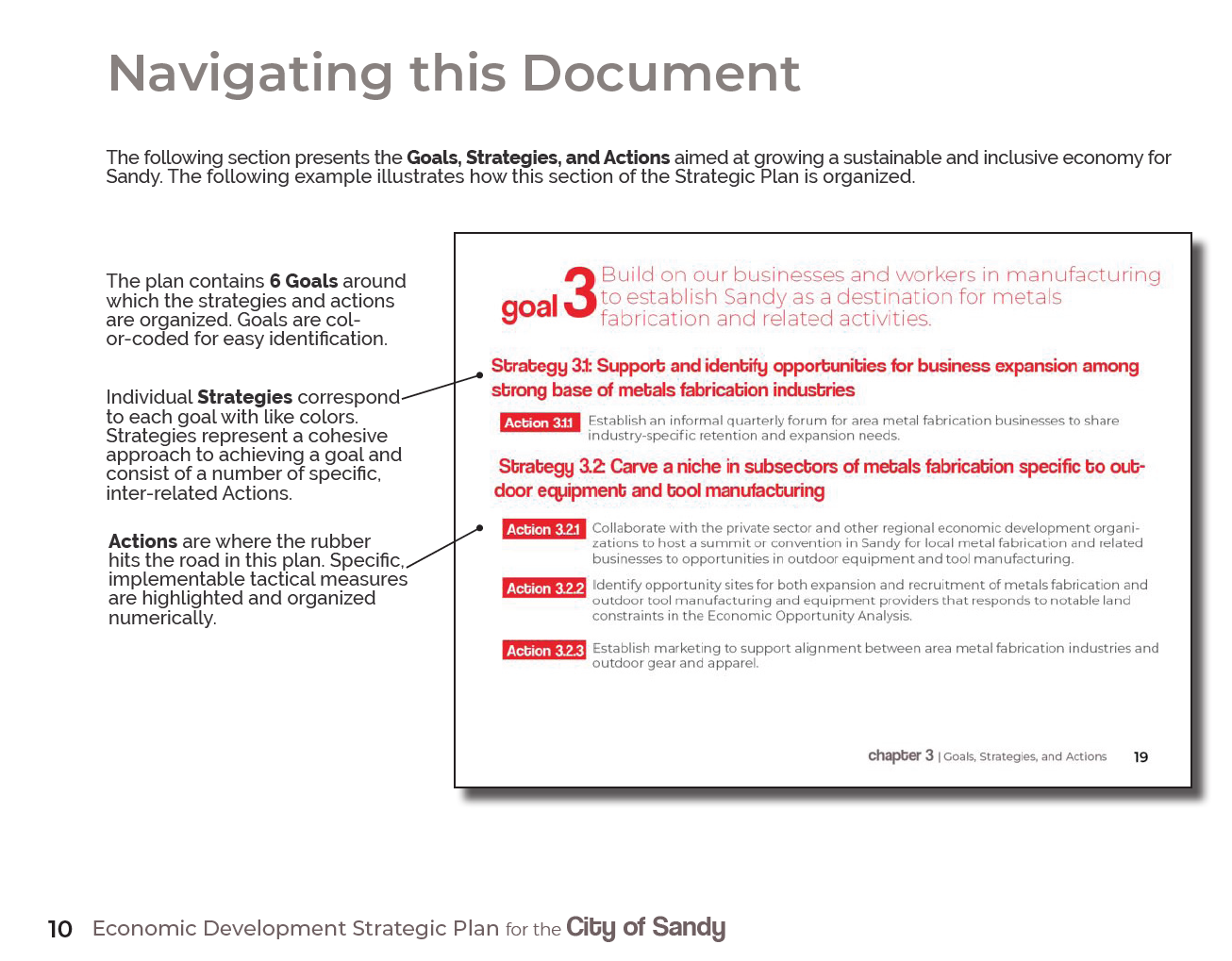 City of Sandy: Economic Development Strategic Planning
March 1, 2023
7
[Speaker Notes: CM]
Next Steps
Confirm: vision, goals
Confirm: strategies, leads, partners
Add: metrics and supporting implementation info
City of Sandy: Economic Development Strategic Planning
March 1, 2023
8
[Speaker Notes: CM]
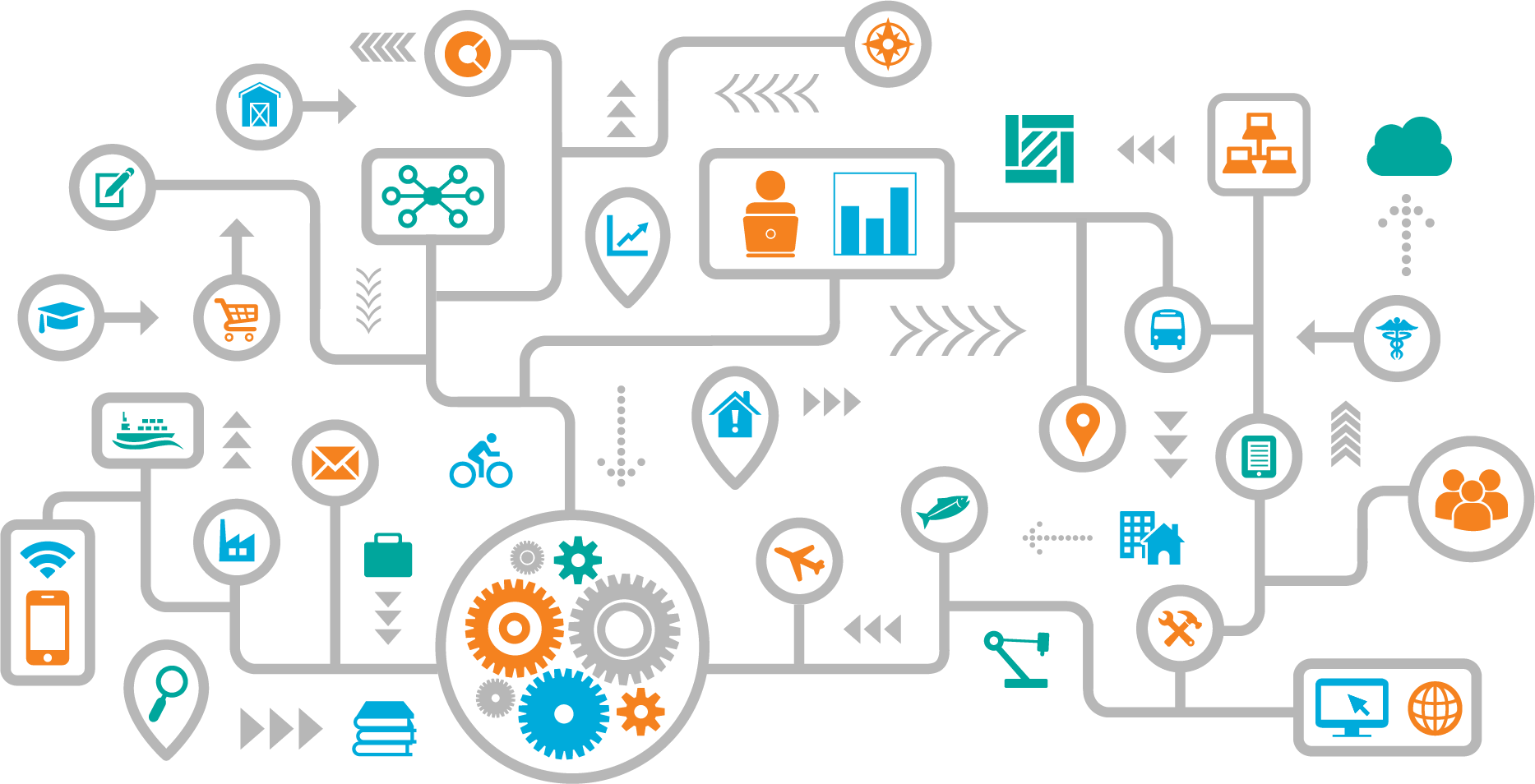 ?
Thank you!
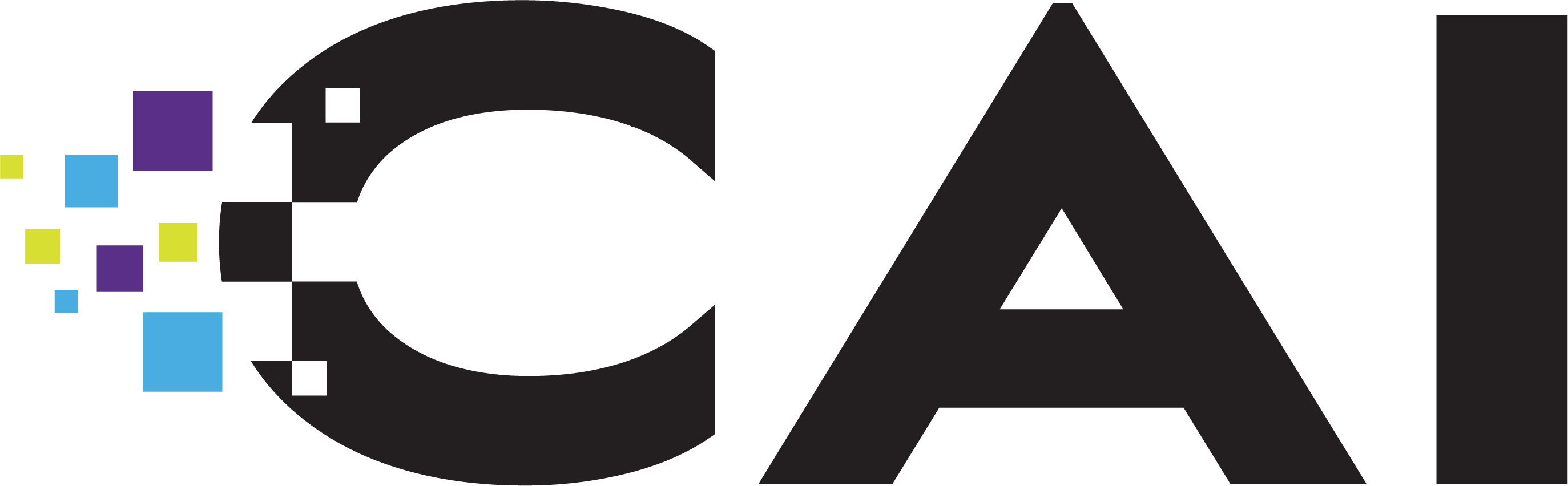